PETS 2015
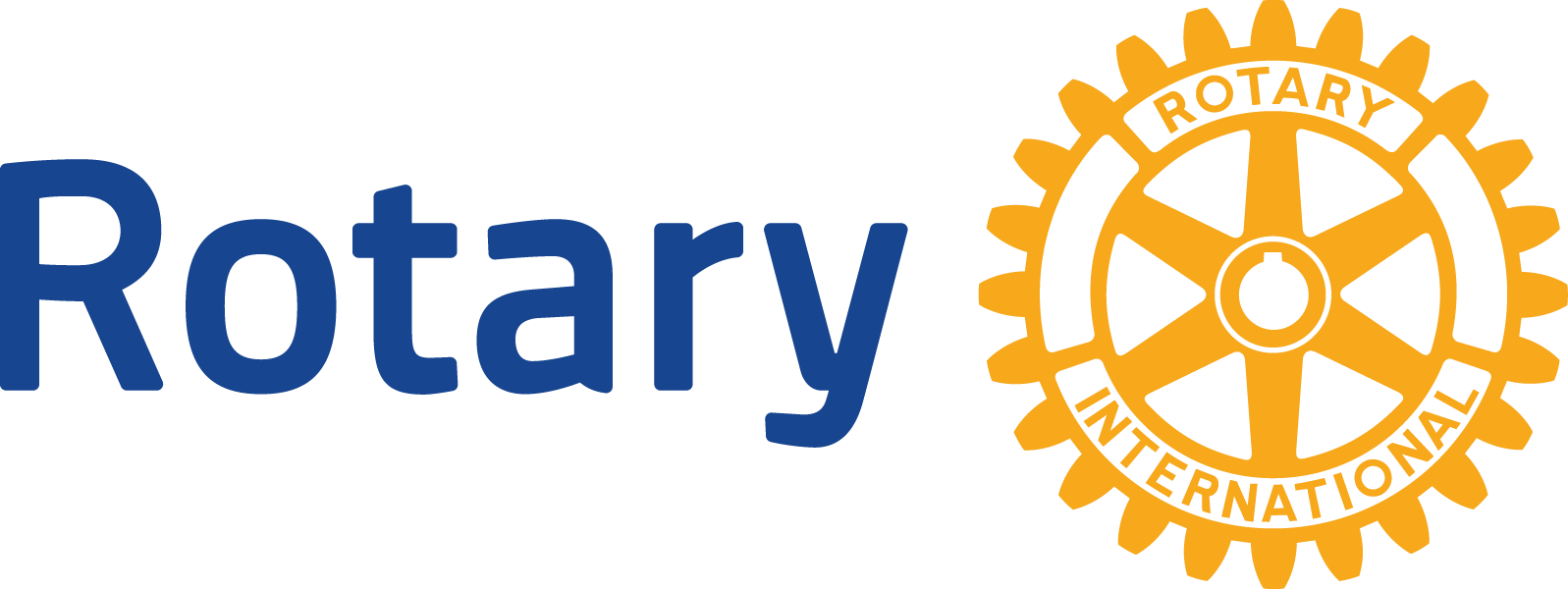 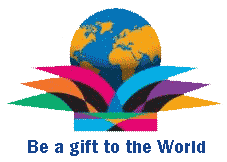 District 9700
Plan Your Year.
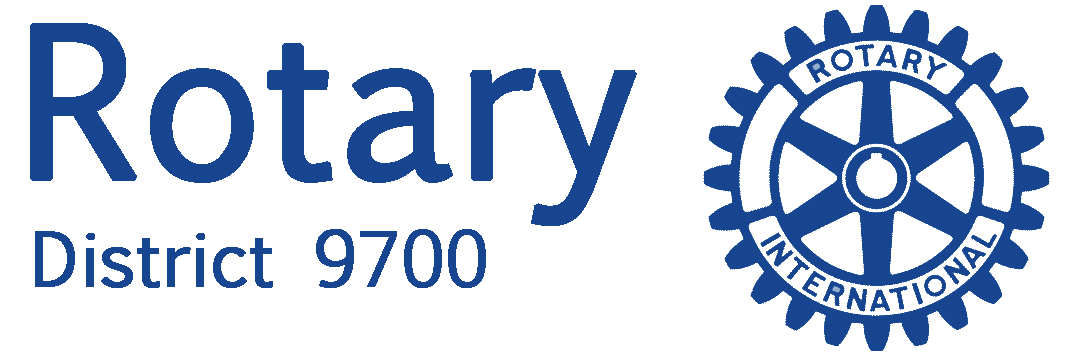 PETS 2015
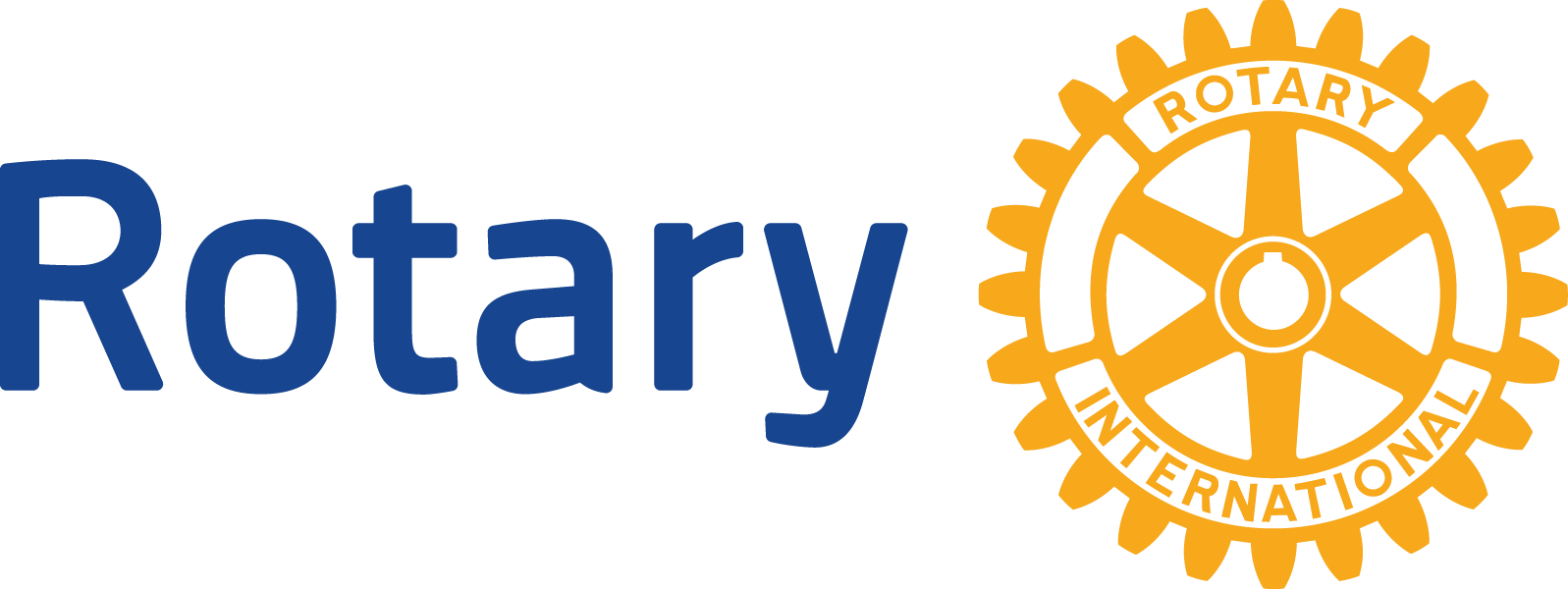 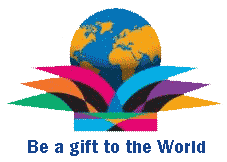 District 9700
Every Club is Unique
Membership is Diverse
Presidents are Individuals
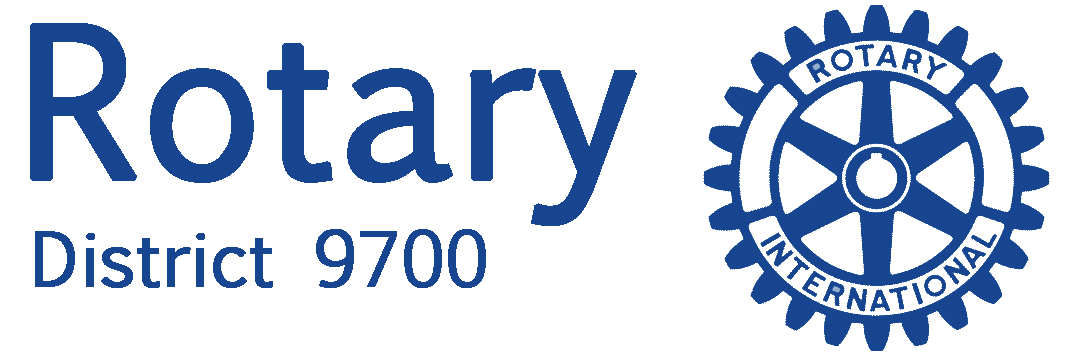 PETS 2015
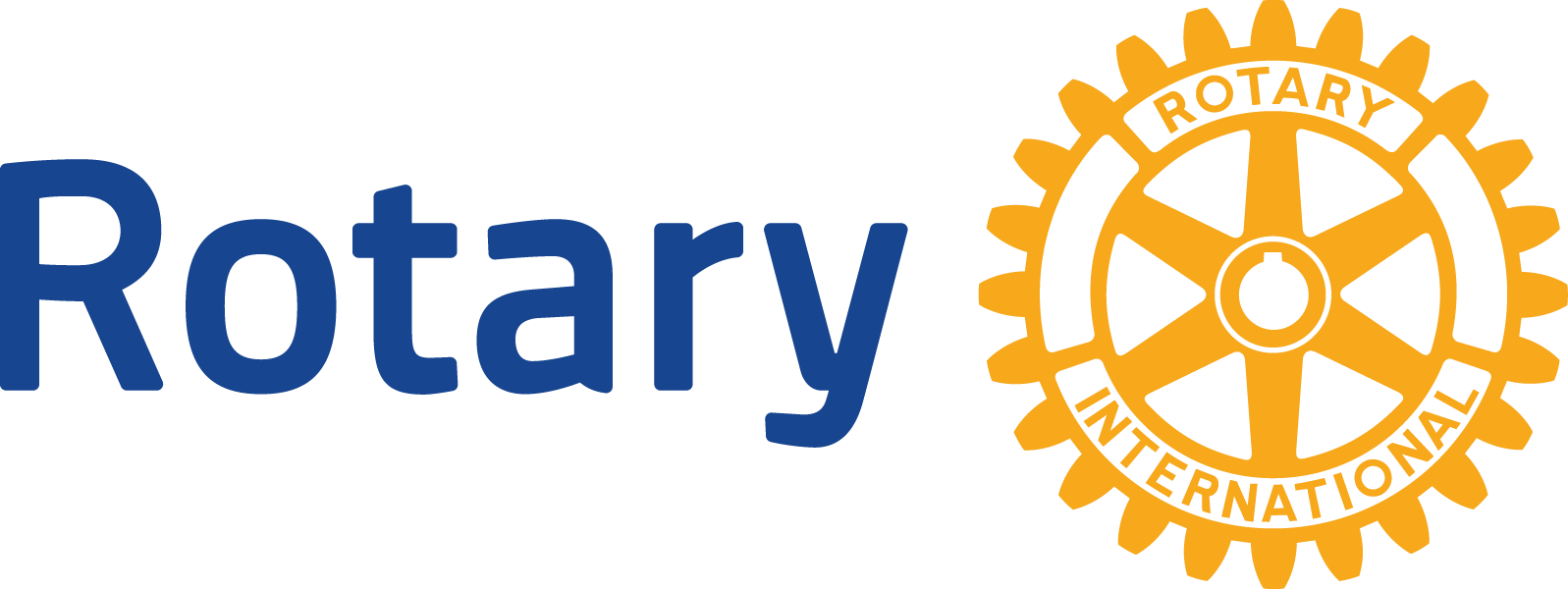 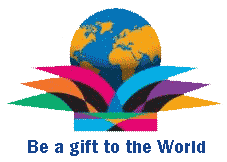 District 9700
Effective Clubs:
Sustain and Increase membership
Implement Successful Projects.
Support the Rotary Foundation
Develop leaders at Club and District level
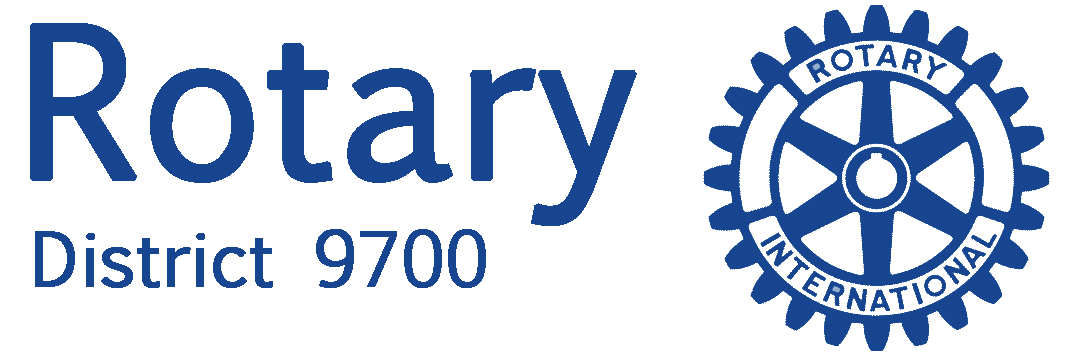 PETS 2015
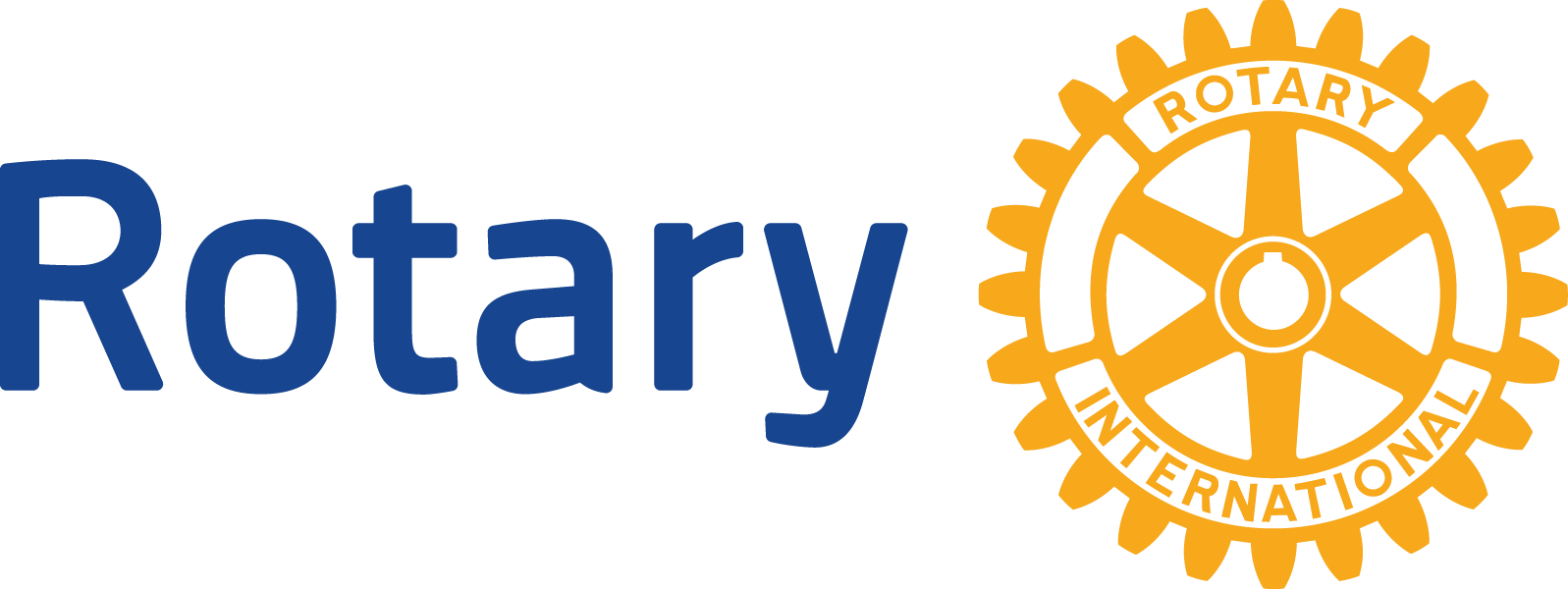 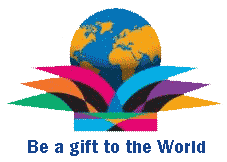 District 9700
Use the D9700 Strategic Plan
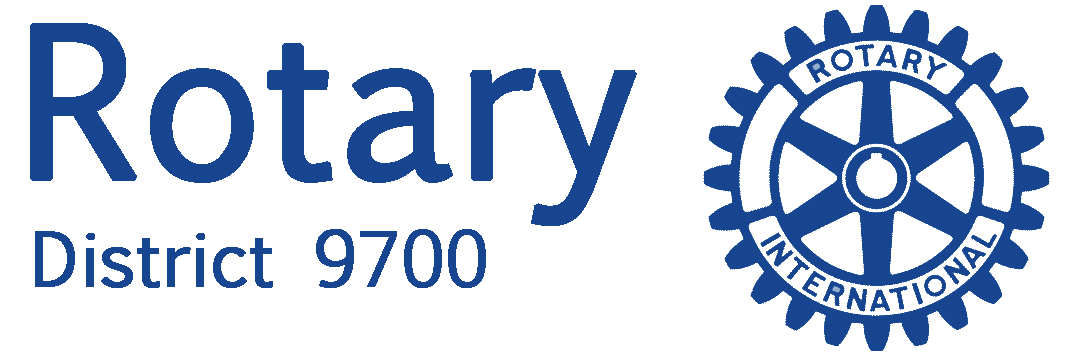 PETS 2015
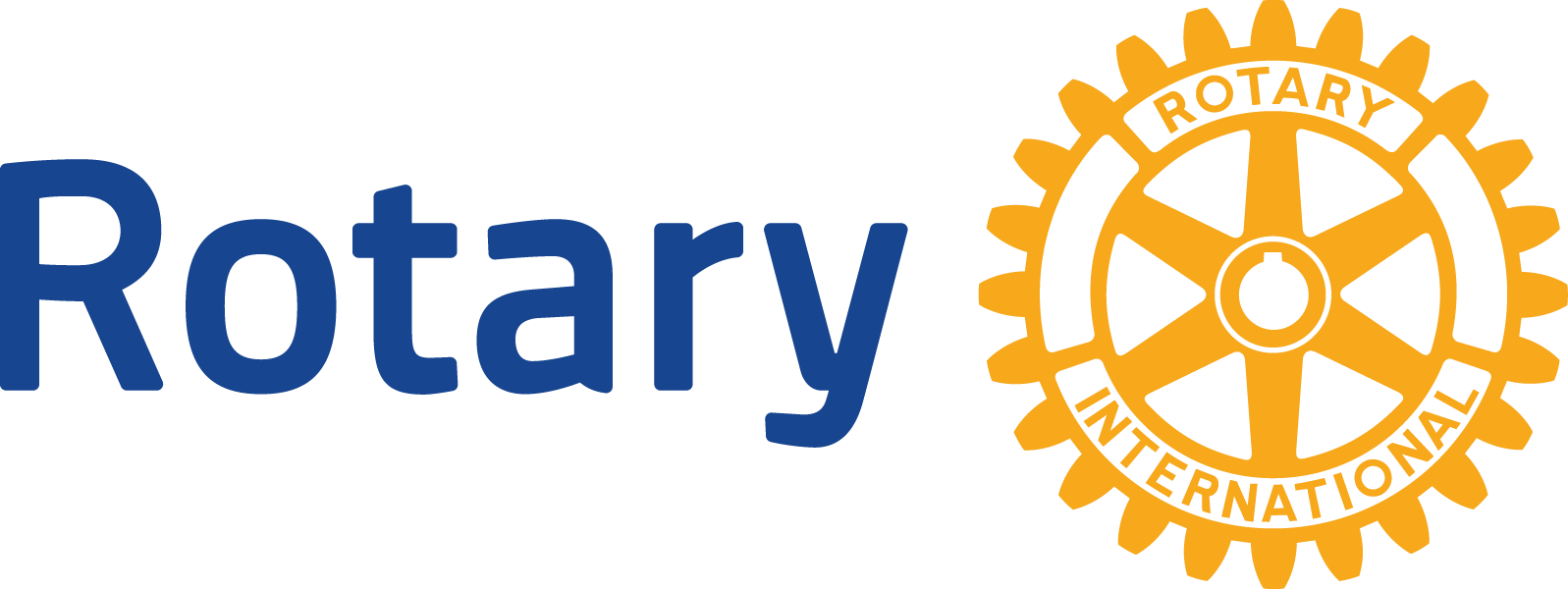 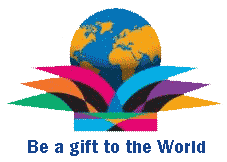 District 9700
Beware:
Time Management
Human Resources
Assistance to Team Members
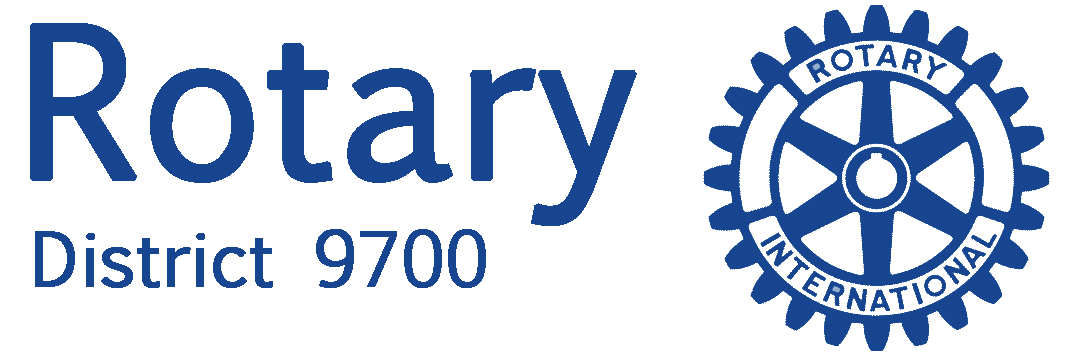 PETS 2015
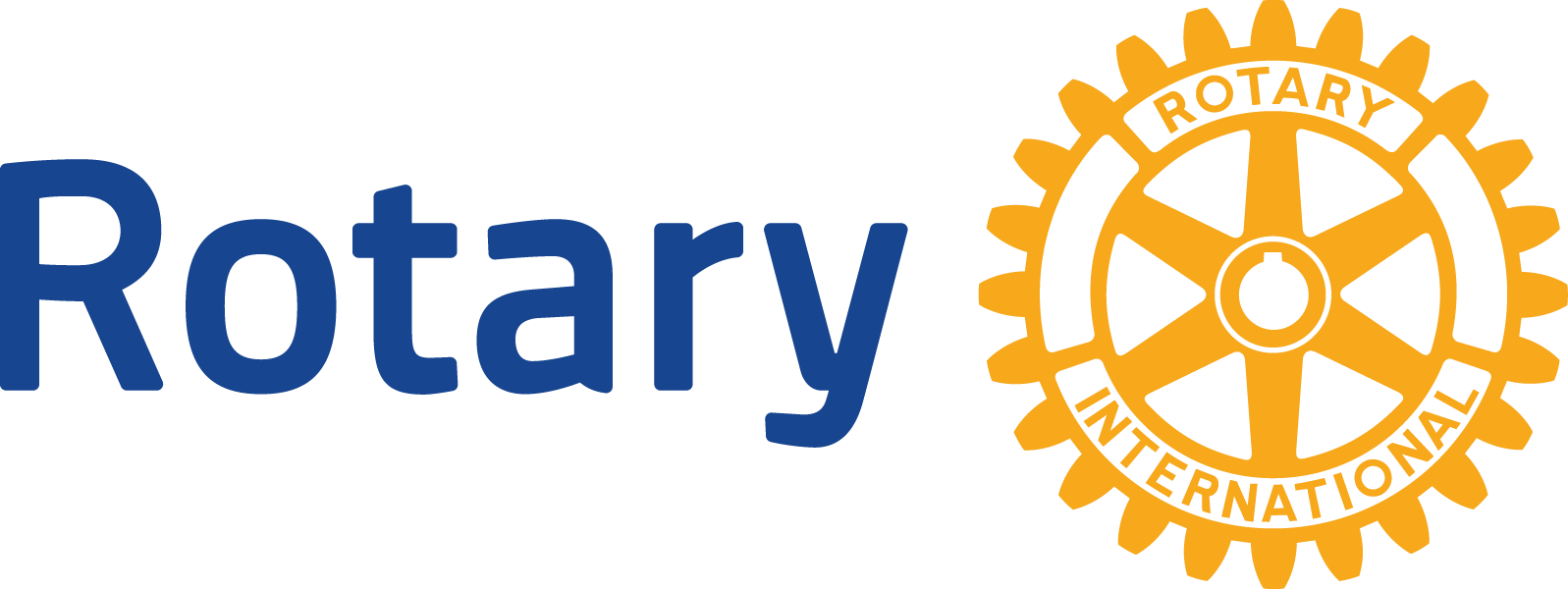 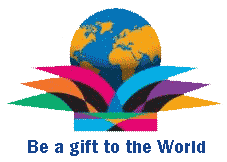 District 9700
Thank You
Morning Tea!
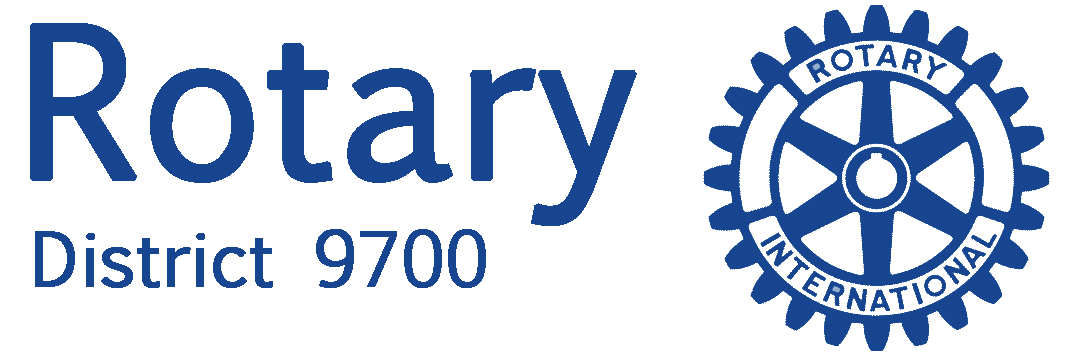